Metallic Bonding
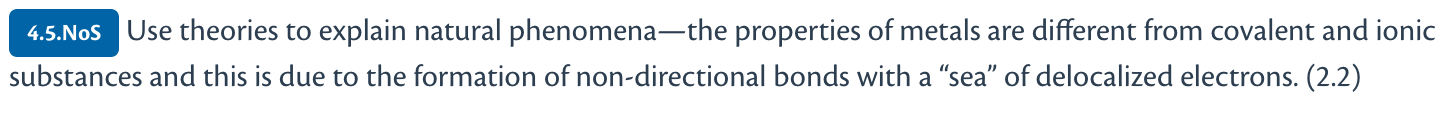 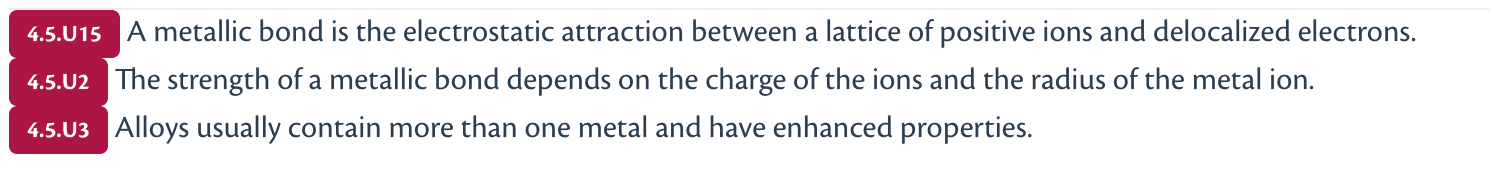 Metallic Bonding
Interactions between metal atoms
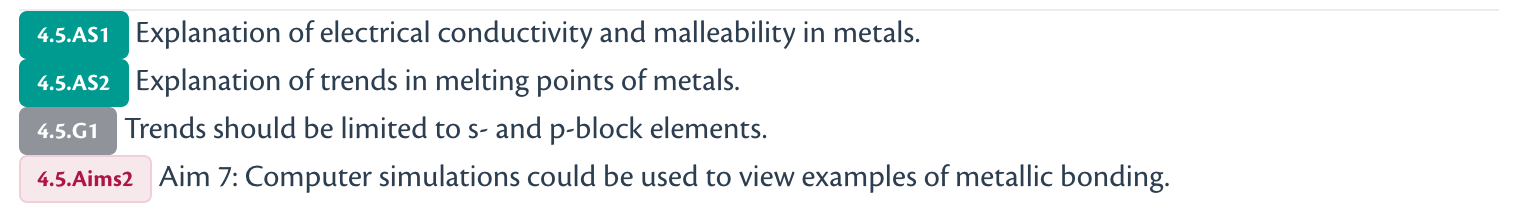 Metallic Structure & Properties
How the microscopic structure leads to observable properties
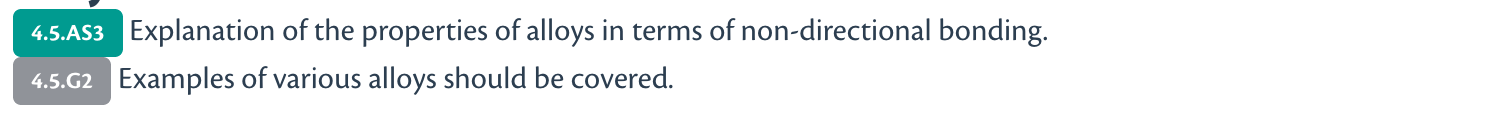 Alloys
Homogenous solid mixtures
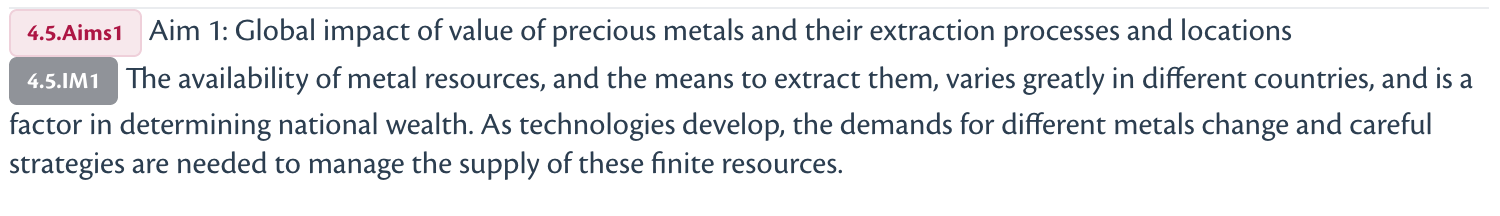 Metals in the Real World
Availability, inequality, and sustainability